FACULTY OF TECHNOLOGIES
THE DEPARTMENT FOR WORK
“All our dreams can come true, if we have the courage to pursue them.”
–Walt Disney
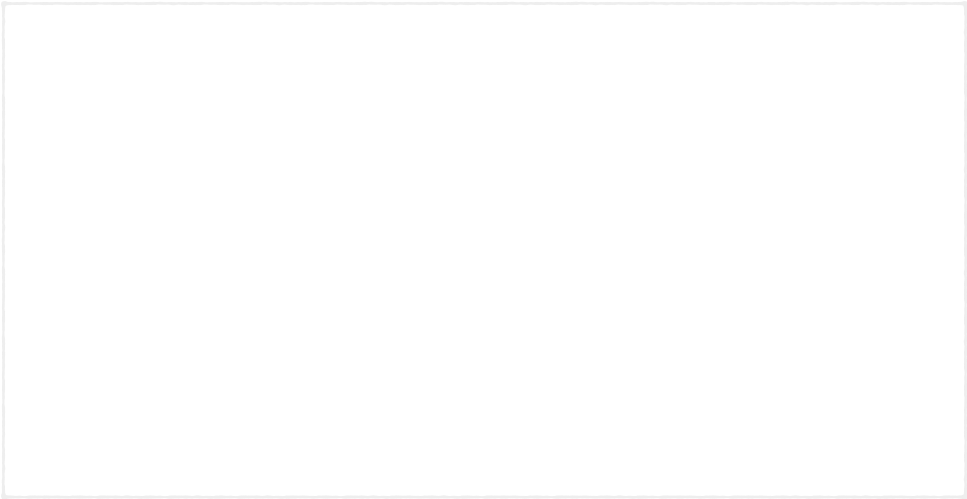 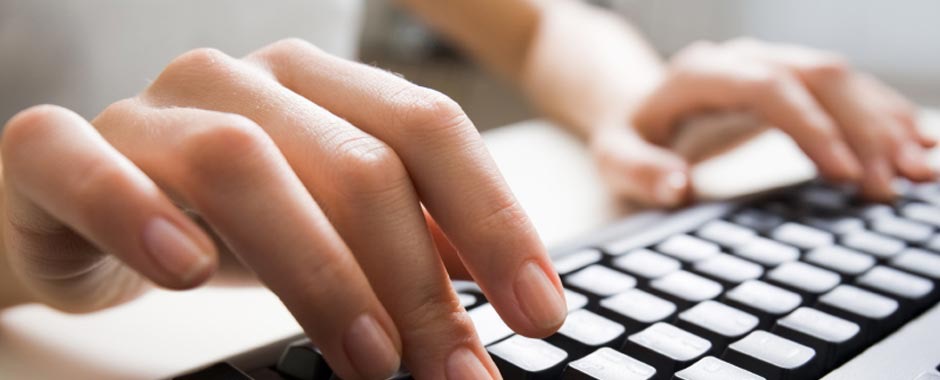 ADMINISTRATION & IT
Develop IT skills and use technologies to get a job
ADMINISTRATION & IT
LEARN SKILLS THAT EMPLOYERS WANT
LEARN ABOUT MOST COMMON SOFTWARE PACKAGES
LEARN HOW TO COMMUNICATE WITH THE PUBLIC
BE EMPLOYABLE
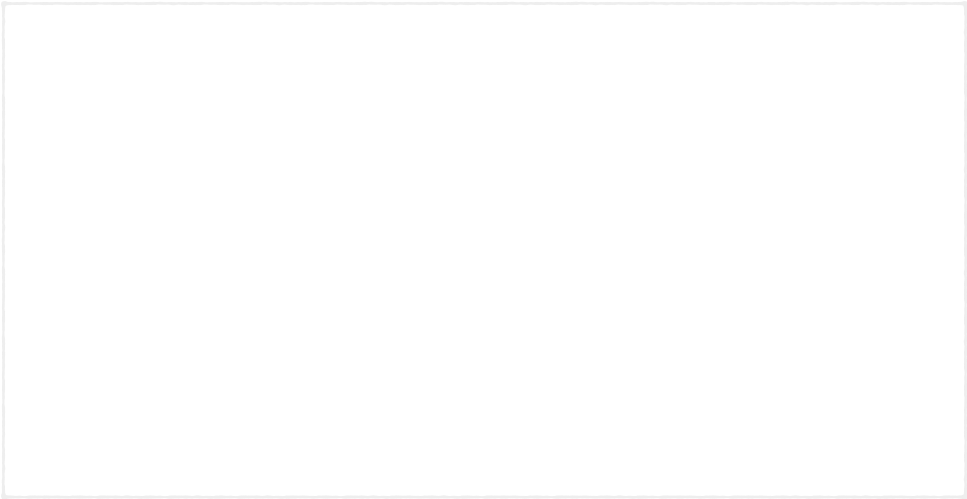 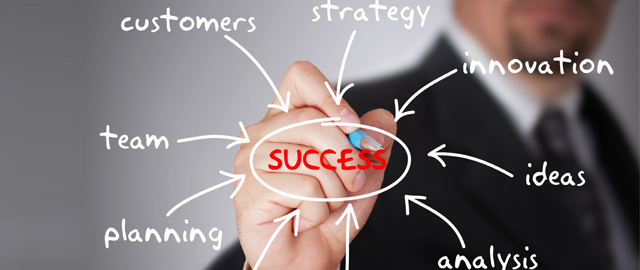 BUSINESS MANAGEMENT
Learn and develop awareness of ways in which society relies on business
BUSINESS MANAGEMENT
LEARN SKILLS TO SUCCEED IN LIFE
LEARN ABOUT BUSINESS PRINCIPLES
DEVELOP EMPLOYABILITY SKILLS
BE EMPLOYABLE
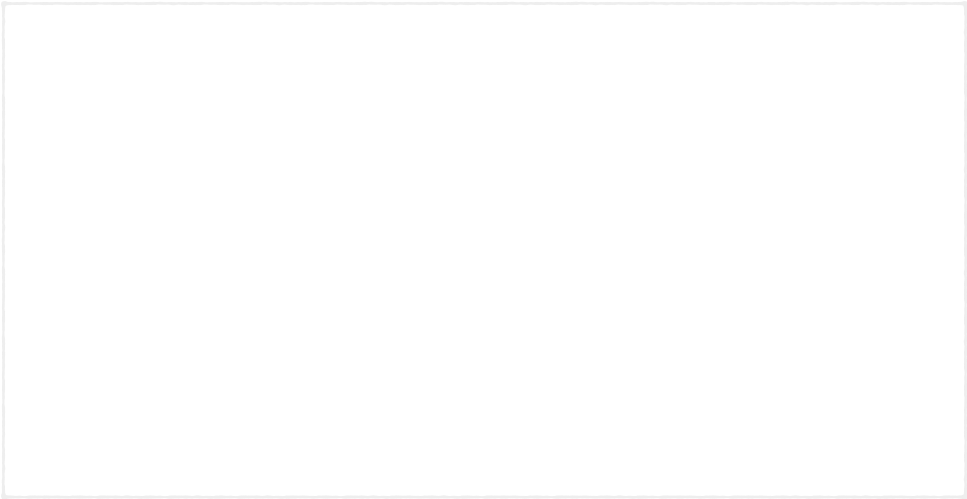 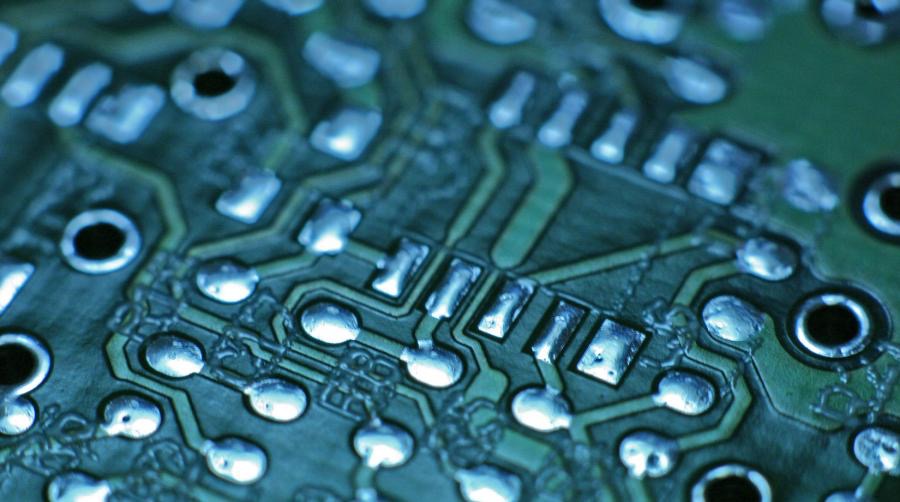 COMPUTING SCIENCE
Develop a range of computing and computational thinking skills
COMPUTING SCIENCE
SHAPE THE WORLD IN WHICH WE LIVE
UNDERSTAND COMPUTATIONAL PROCESSES
COMPUTERS ARE USED IN EVERYTHING
BE EMPLOYABLE
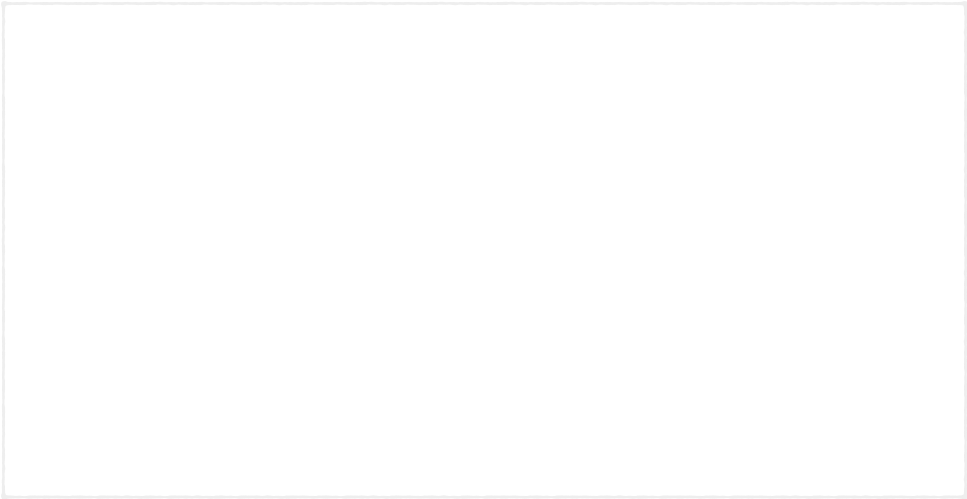 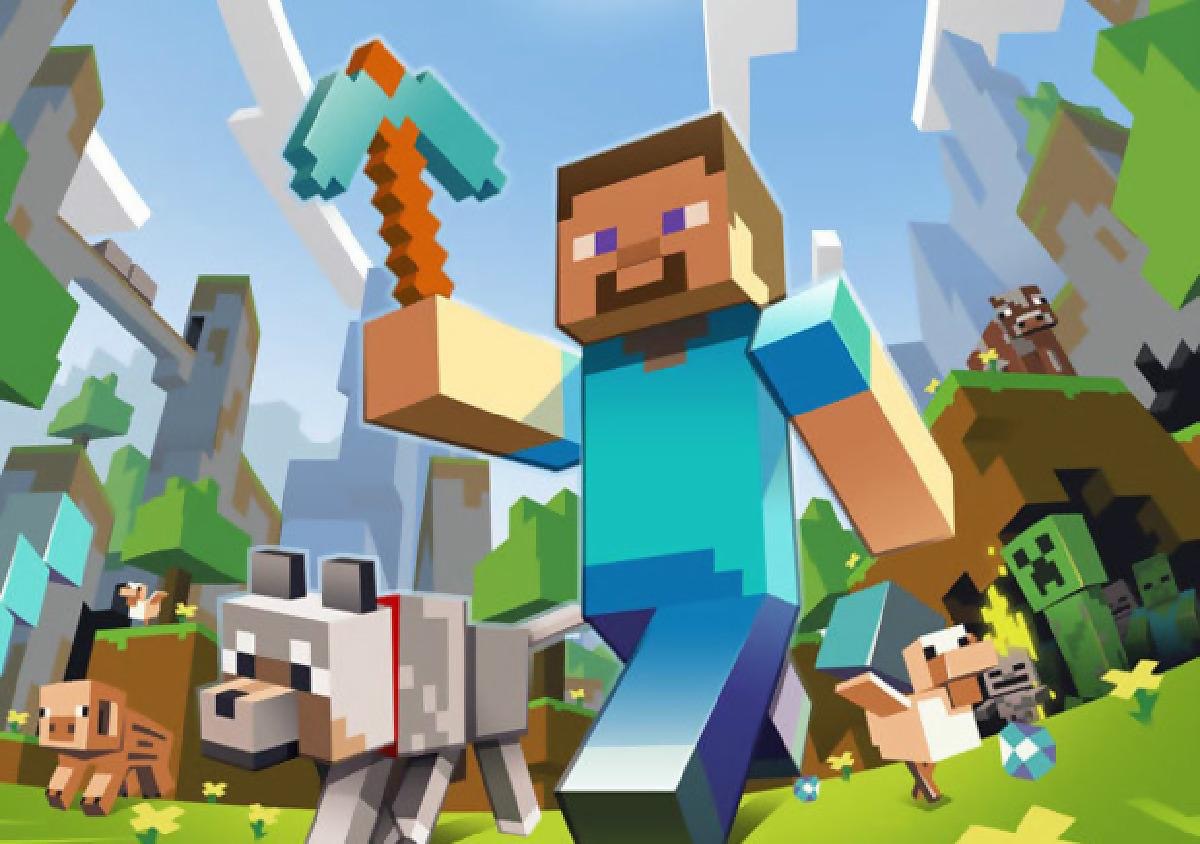 COMPUTER GAMES DEVELOPMENT
Learn how to produce high quality, innovative and exciting games
COMPUTER GAMES DEVELOPMENT
LEARN HOW TO MAKE COMPUTER GAMES
LEARN ABOUT GRAPHICS
LEARN ABOUT CODING
BE EMPLOYABLE
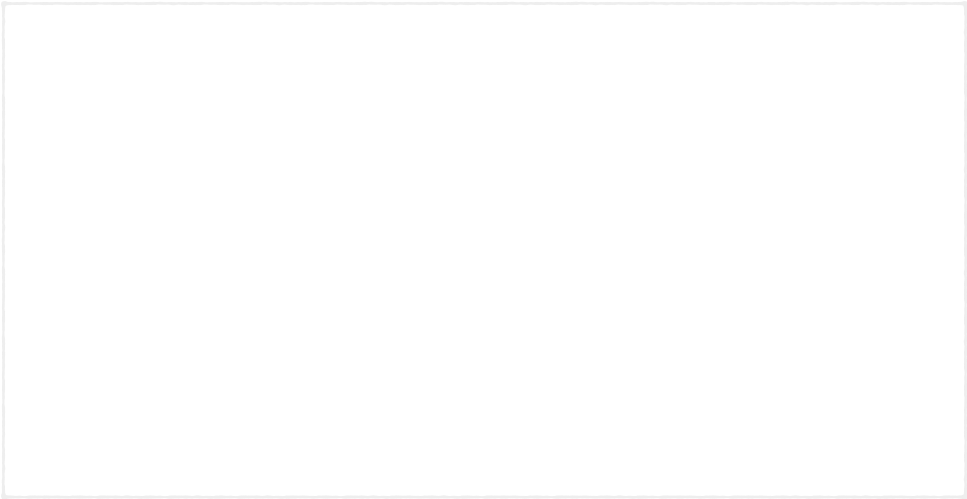 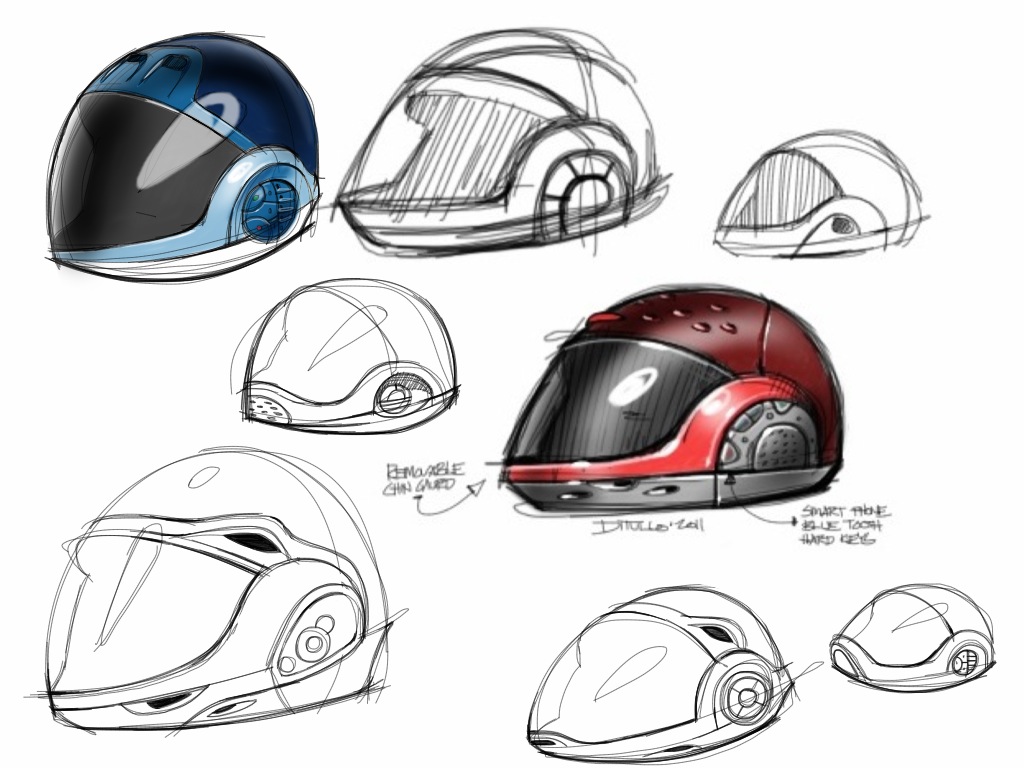 DESIGN AND MANUFACTURE
A broad and practical experience in product design and manufacture
DESIGN AND MANUFACTURE
ENHANCE YOUR CREATIVE AND PRACTICAL SKILLS
UNDERSTAND MANUFACTURING PROCESSES
USE YOUR IMAGINATION, CREATIVITY, LOGICAL THINKING TO APPLY PRACTICAL SKILLS
BE EMPLOYABLE
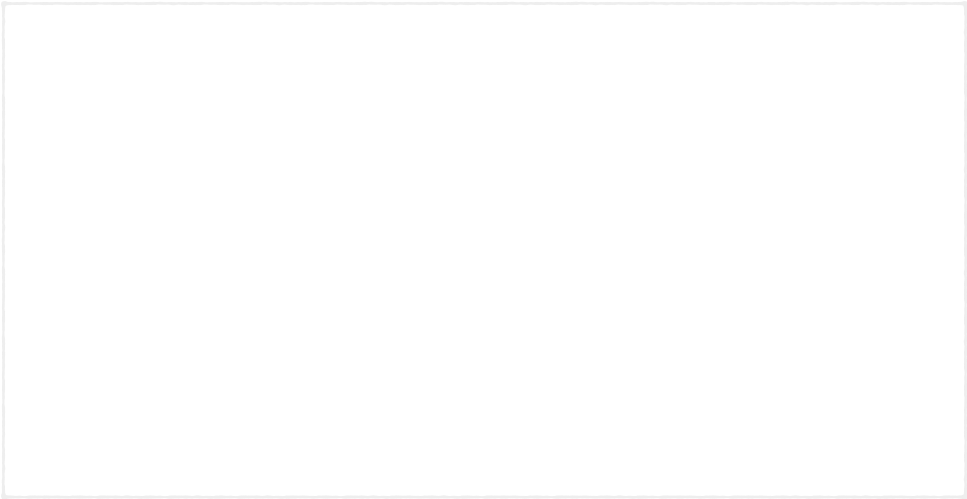 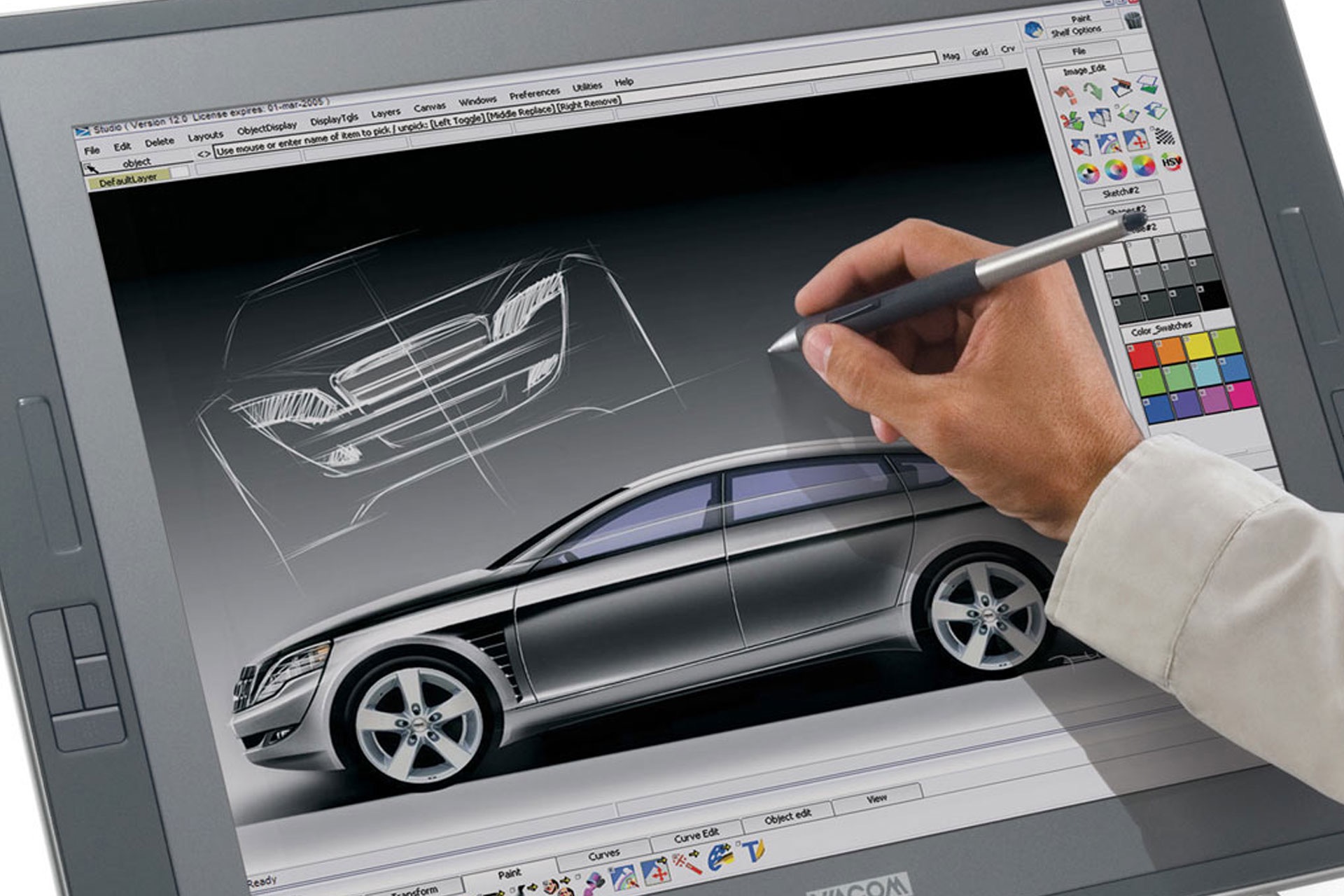 GRAPHIC COMMUNICATION
Develop skills in graphic communication techniques
GRAPHIC COMMUNICATION
DEVELOP SKILLS IN GRAPHIC COMMUNICATION TECHNIQUES
LEARN TO DEVELOP AND COMMUNICATE IDEAS GRAPHICALLY
ENGAGE WITH TECHNOLOGIES
BE EMPLOYABLE
JOIN US IN TECHNOLOGIES AND FIND YOUR PERFECT JOB!
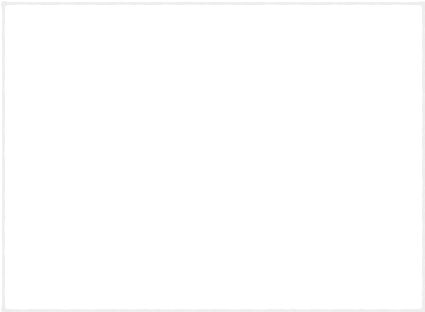 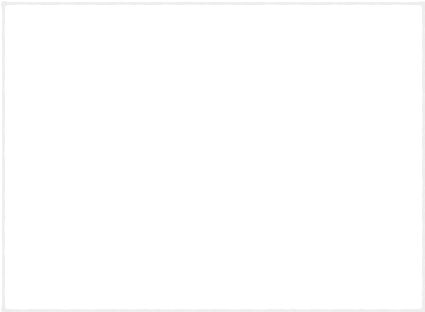 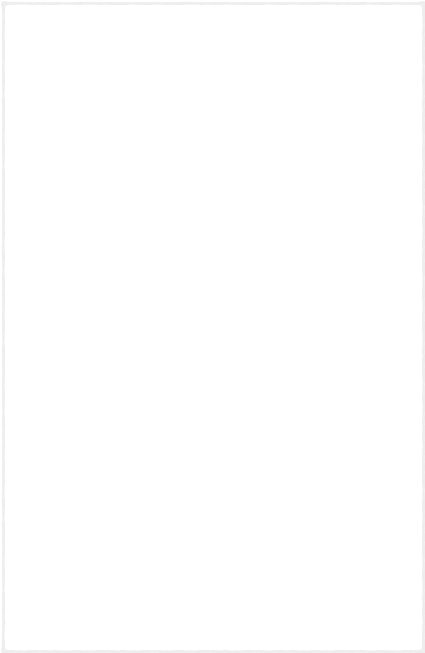 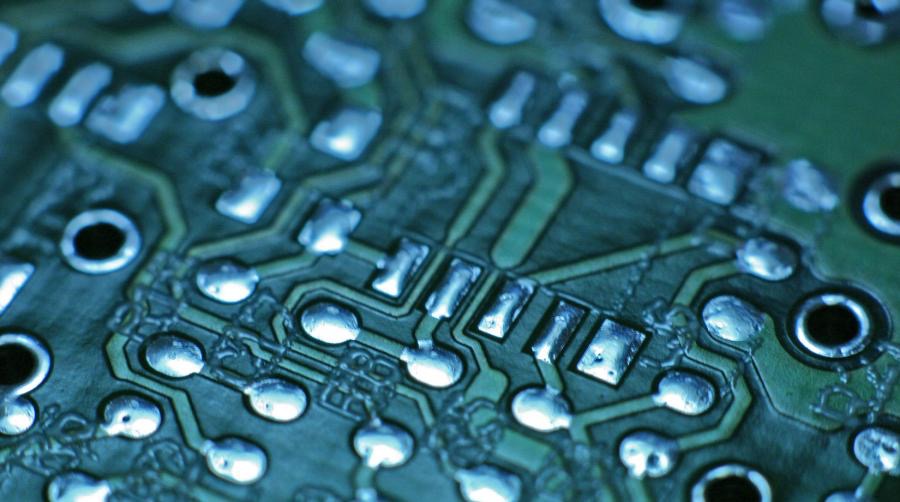 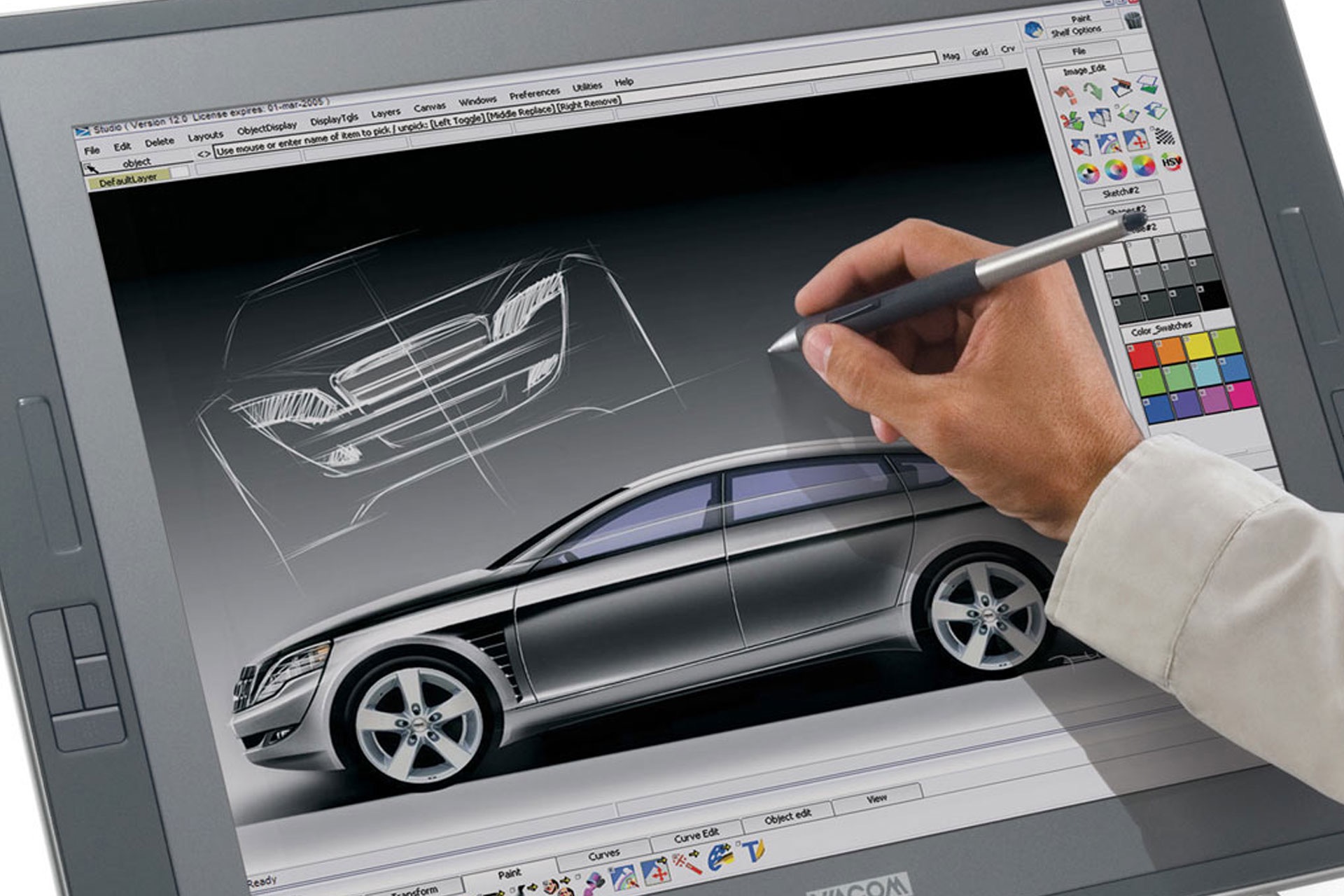 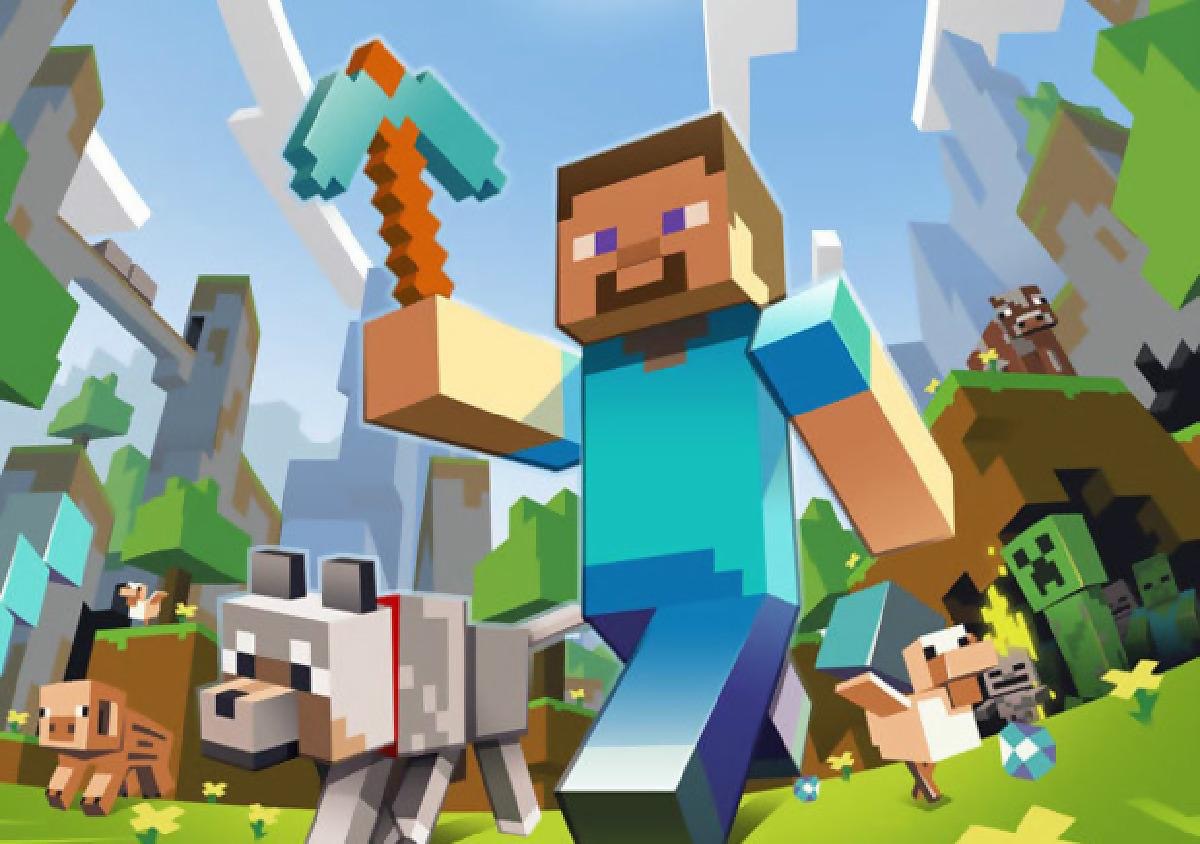